Coherent diffraction imaging of colloidal crystal grain in the divergent beam
Summer student: 
Ilia Grigoriev
Supervisors: 
Prof. Dr. Ivan Vartaniants
Anatoly Shabalin
Ruslan Kurta
Dmitry Dzhigaev
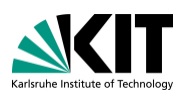 Hamburg, 10.09.2014
Outline
Motivation
Experiment setup 
Theoretical background
Properties of the sample in the CXDI experiment and simulation of the experiment
CXDI simulation - results


CXDI – Coherent X-RAY Diffraction Imaging
Motivation
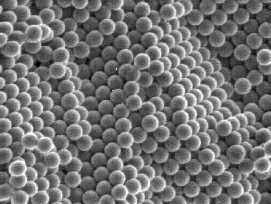 Self-organized colloidal crystals have potential applications as functional materials.
Motivation
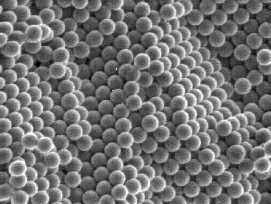 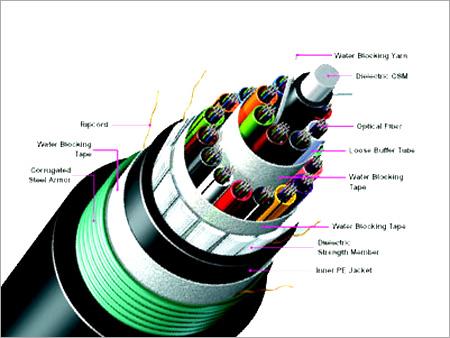 Self-organized colloidal crystals have potential applications as functional materials.
Optical computing - research projects focus on replacing current computer components with optical equivalents, resulting in an optical digital computer system processing binary data (Wikipedia).
Motivation
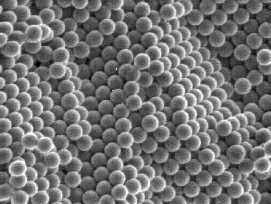 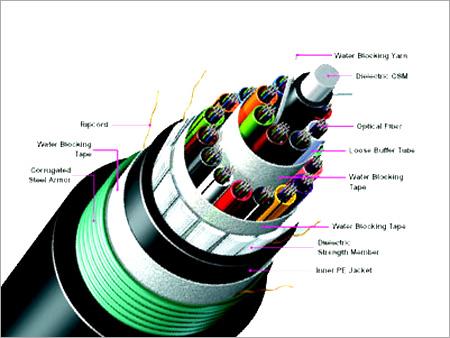 Self-organized colloidal crystals have potential applications as functional materials.
Optical computing - research projects focus on replacing current computer components with optical equivalents, resulting in an optical digital computer system processing binary data (Wikipedia).
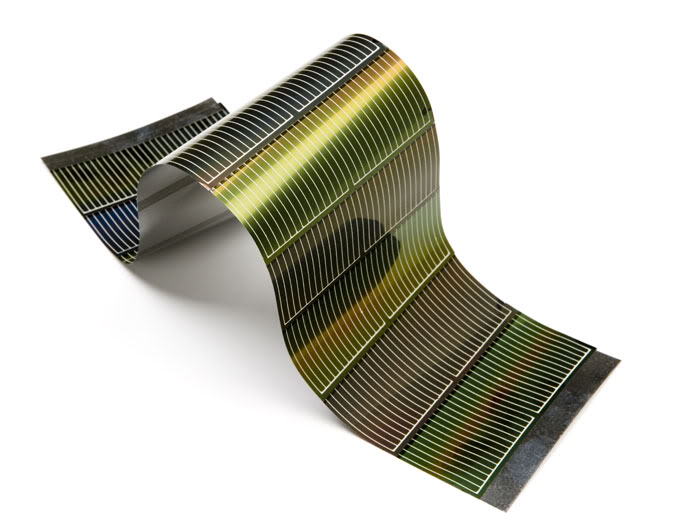 Future solar cells
Experimental problem
The sample is in the focus. Plain wave front.
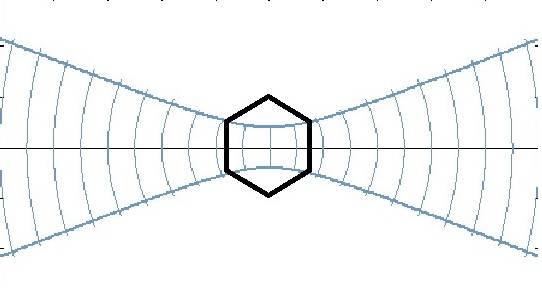 In focus
Experimental problem
The sample is in the focus. Plain wave front.
Problem: if the size of the sample (the largest distance between the edges of the crystal) is larger than the size of the beam in the focus.
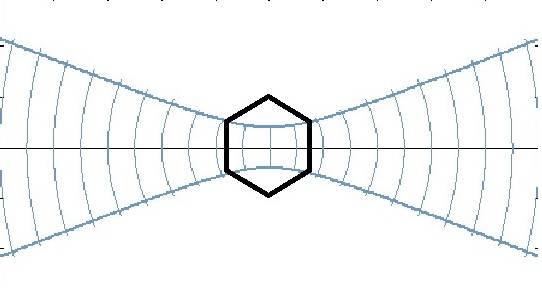 In focus
Experimental problem
The sample is in the focus. Plain wave front.
Problem: if the size of the sample (the largest distance between the edges of the crystal) is larger than the size of the beam in the focus.
Solution: move the sample out of the focus.
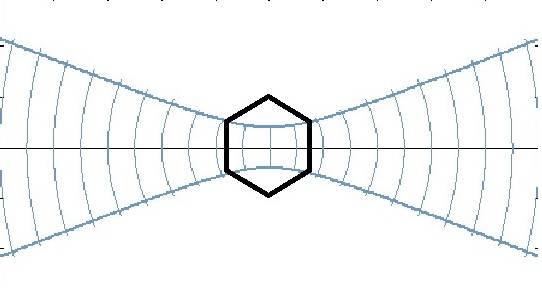 In focus
Experimental problem
The sample is in the focus. Plain wave front.
Problem: if the size of the sample (the largest distance between the edges of the crystal) is larger than the size of the beam in the focus.
Solution: move the sample out of the focus.
Problem: Curved wave front.
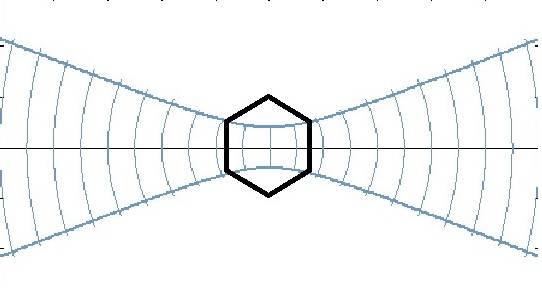 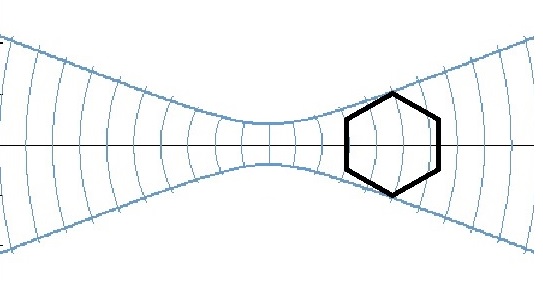 In focus
Out of the focus
Experimental problem
The sample is in the focus. Plain wave front.
Problem: if the size of the sample (the largest distance between the edges of the crystal) is larger than the size of the beam in the focus.
Solution: move the sample out of the focus.
Problem: Curved wave front. 
Issues: Investigate the influence of the curved front on the reconstruction quality.
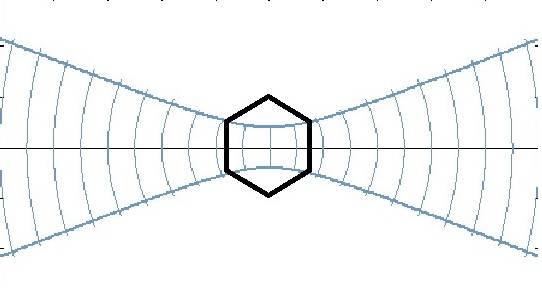 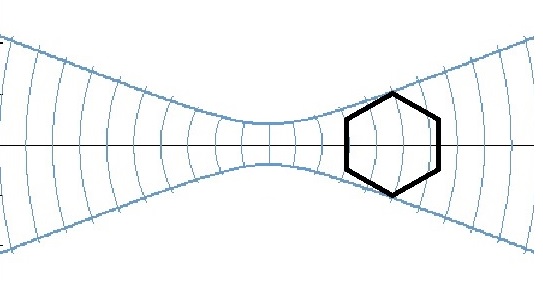 In focus
Out of the focus
Experiment setup
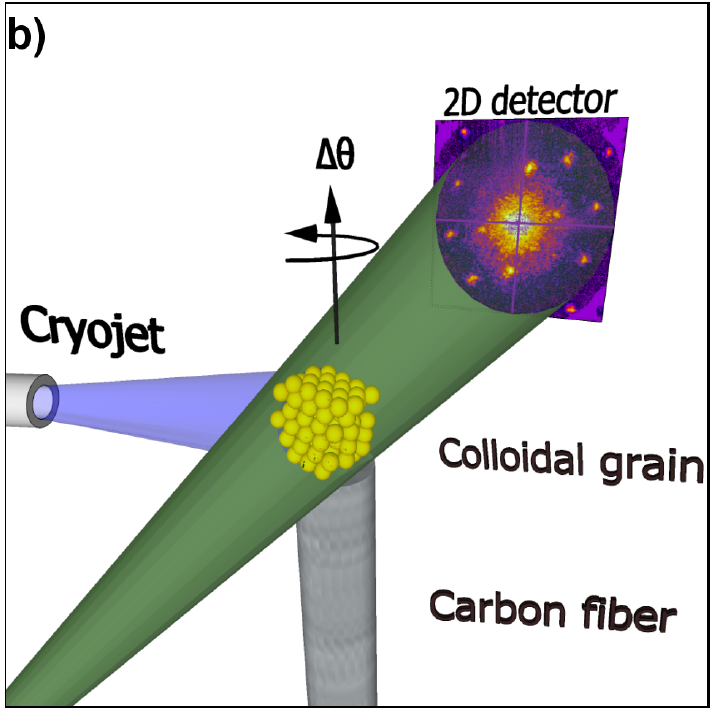 x
y
z
Theoretical background
Theoretical background
Detector
Sample
Theoretical background
Theoretical background
Theoretical background
Theoretical background
Theoretical background
Theoretical background
Theoretical background
Theoretical background
Theoretical background
Theoretical background
Properties of the sample in the CXDI experiment and simulation of the experiment
Sample: Colloidal crystal made of polysterene spheres 220 nm in diameter. Grain size = 3 [um]
Shape: Icosahedron
Properties of the sample in the CXDI experiment and simulation of the experiment
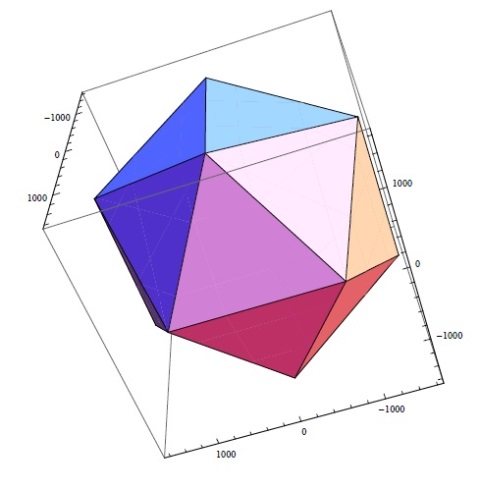 Sample: Colloidal crystal made of polysterene spheres 220 nm in diameter. Grain size = 3 [um]
Shape: Icosahedron
Properties of the sample in the CXDI experiment and simulation of the experiment
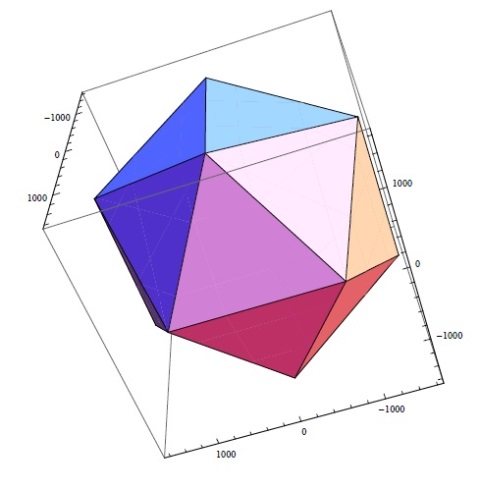 Sample: Colloidal crystal made of polysterene spheres 220 nm in diameter. Grain size = 3 [um]
Shape: Icosahedron
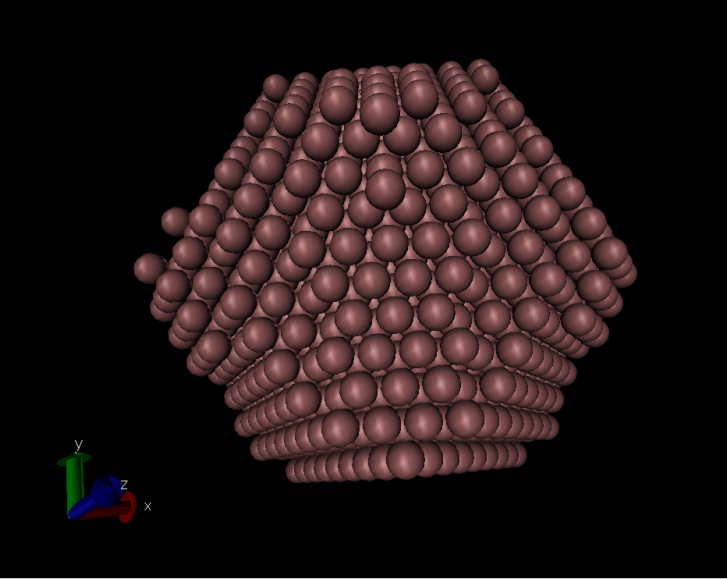 Properties of the sample in the CXDI experiment and simulation of the experiment
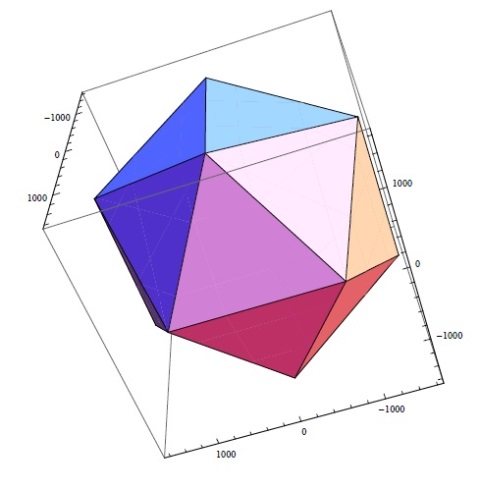 Sample: Colloidal crystal made of polysterene spheres 220 nm in diameter. Grain size = 3 [um]
Shape: Icosahedron
Structure: FCC – face centered cubic structure (layer sequence ABC).
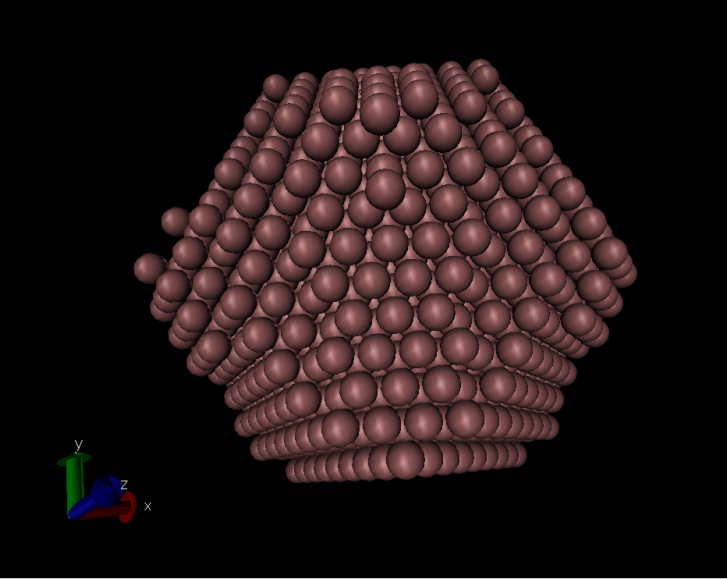 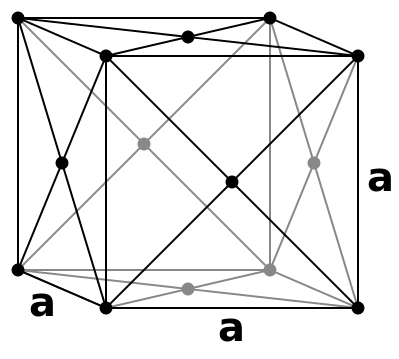 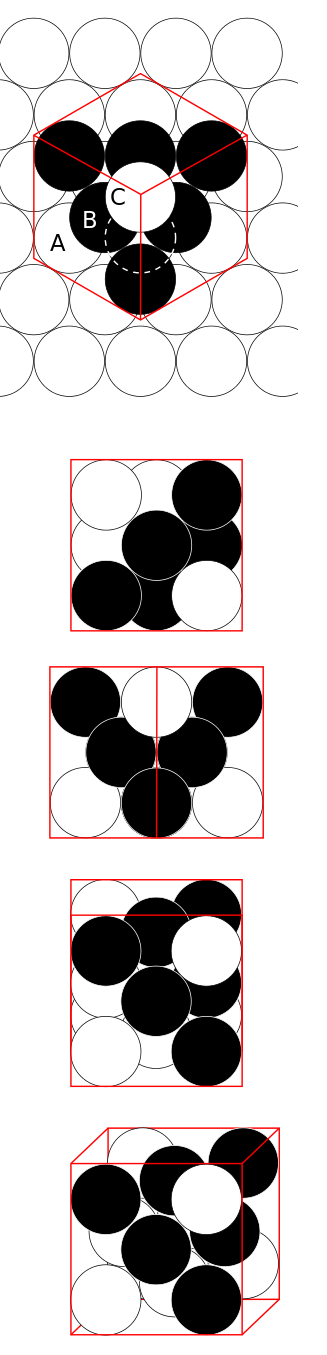 CXDI simulation - results
The complex diffraction image (amplitudes and phases) that resulted from the curved wave front was obtained.
Then a deconvolution of the complex scattered amplitudes with the Gaussian beam function (in reciprocal space) was performed.
The results were compared with the case of the plain wave front.
CXDI simulation - results (reciprocal space)
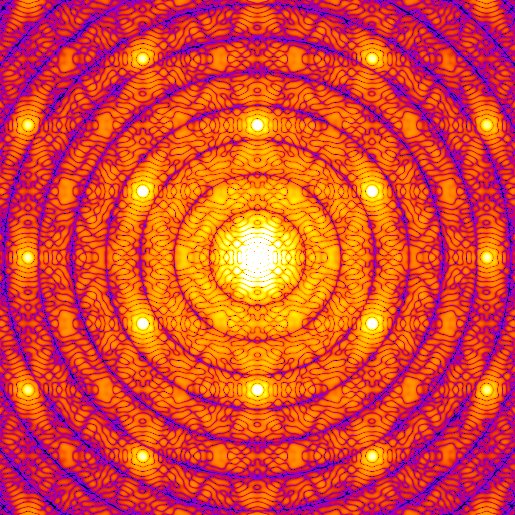 Plain wave front
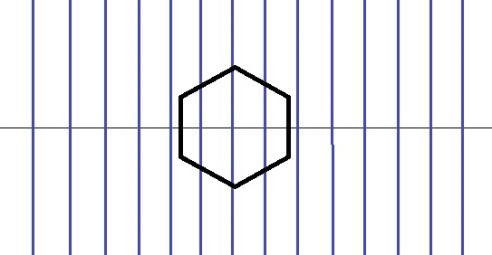 CXDI simulation - results (reciprocal space)
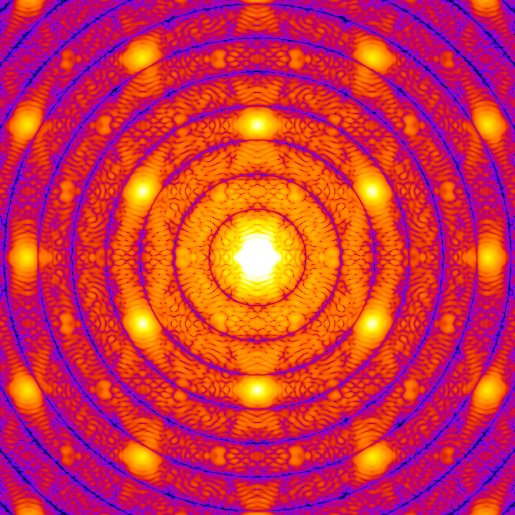 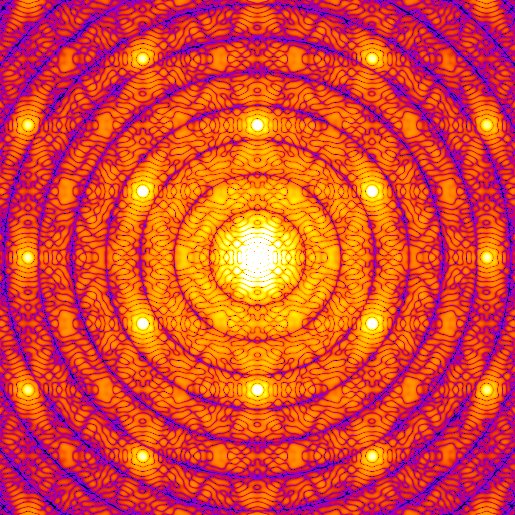 Curved wave front
Plain wave front
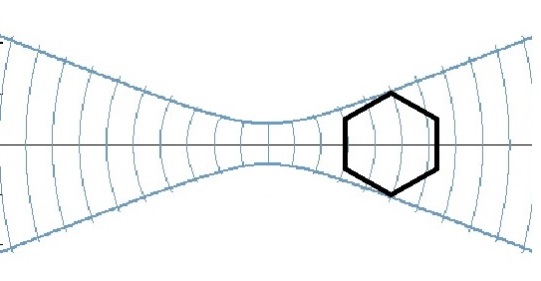 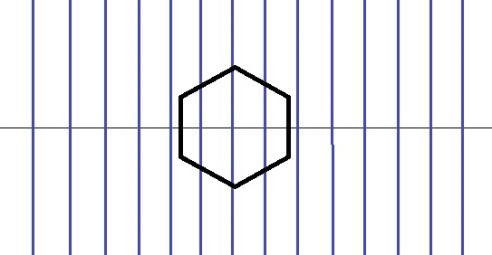 CXDI simulation - results (reciprocal space)
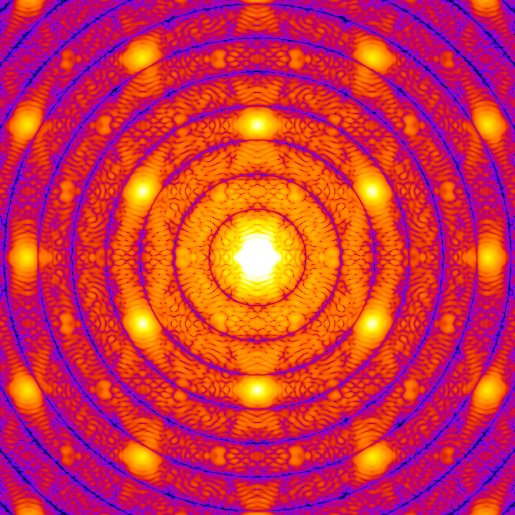 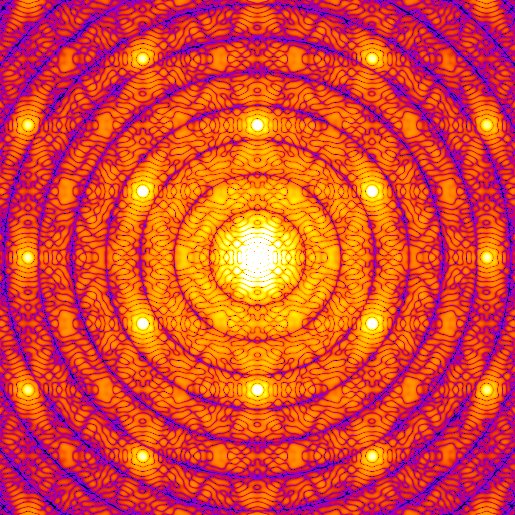 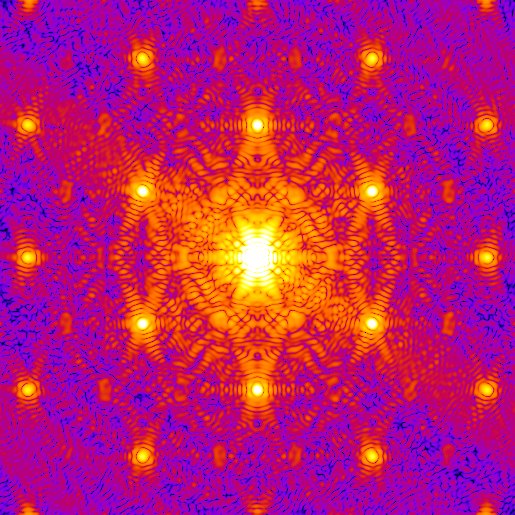 Deconvolution curved wave front
Curved wave front
Plain wave front
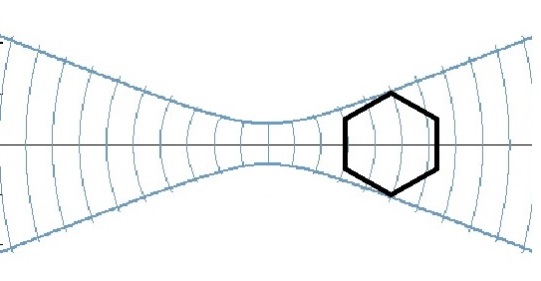 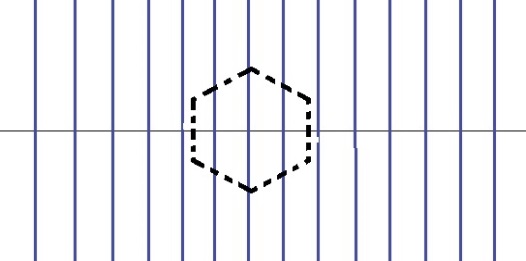 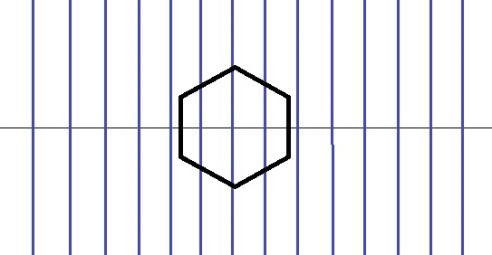 CXDI simulation - results (real space)
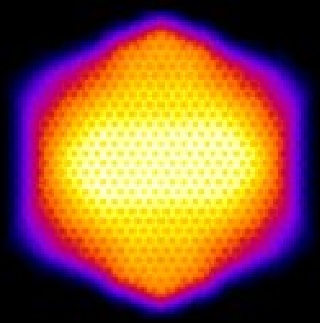 Plain wave front
Electron density distribution
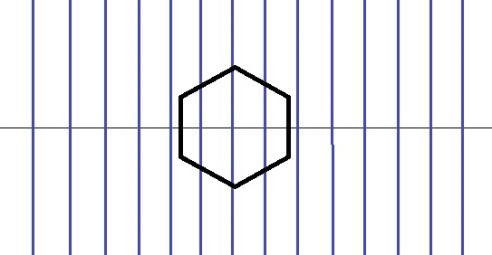 CXDI simulation - results (real space)
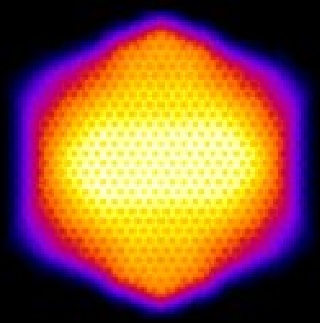 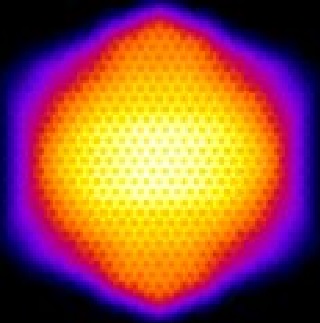 Curved wave front
Plain wave front
Electron density distribution
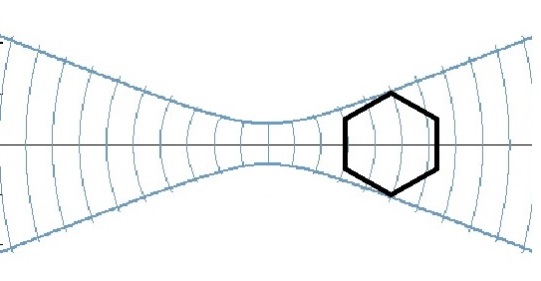 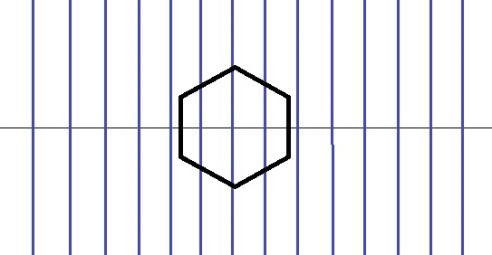 CXDI simulation - results (real space)
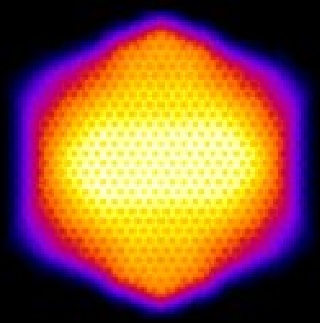 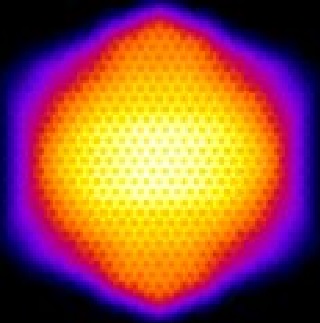 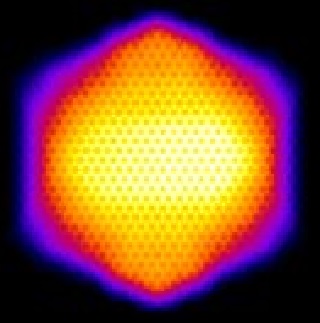 Deconvolution
Curved wave front
Plain wave front
Electron density distribution
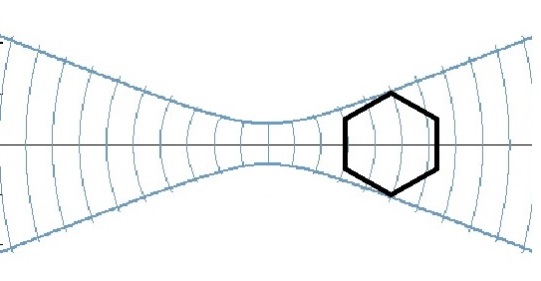 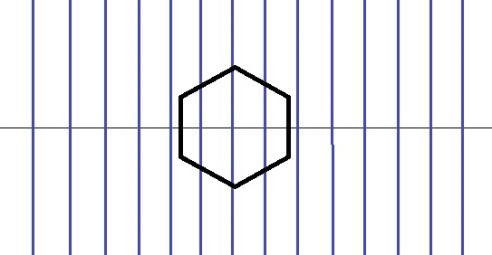 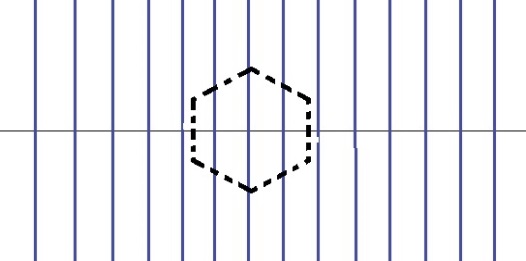 CXDI simulation - results (real space)
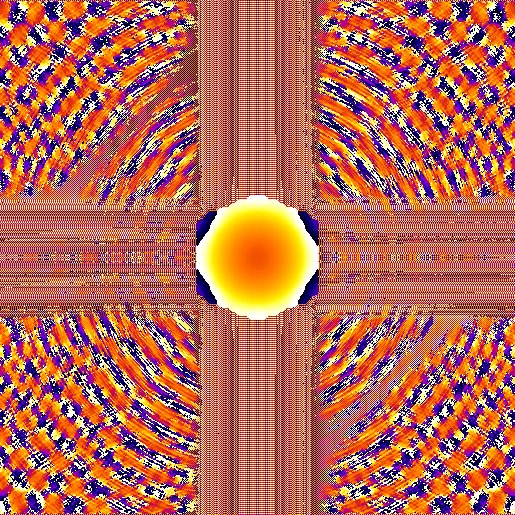 Curved wave front
Phase curvature
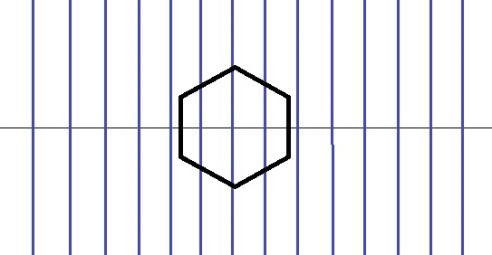 CXDI simulation - results (real space)
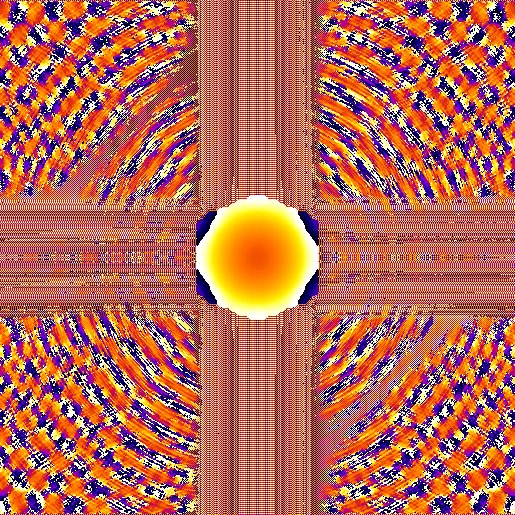 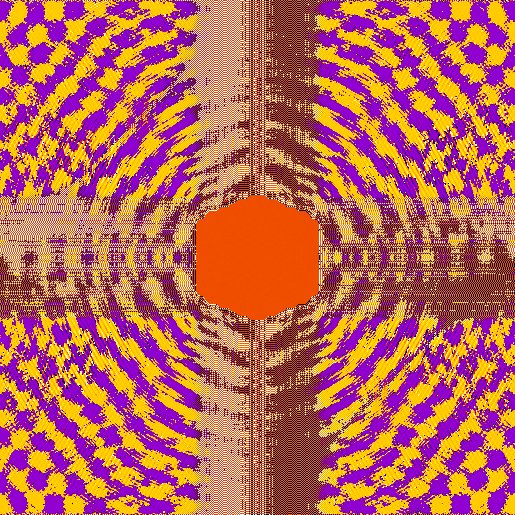 Plain wave front
Curved wave front
Phase curvature
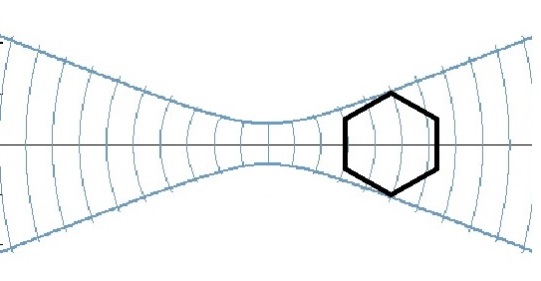 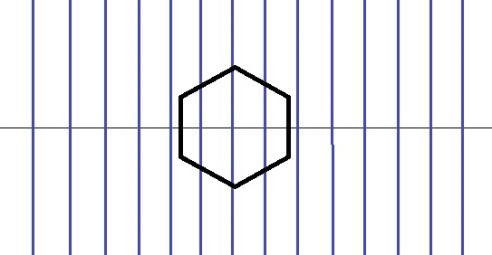 CXDI simulation - results (real space)
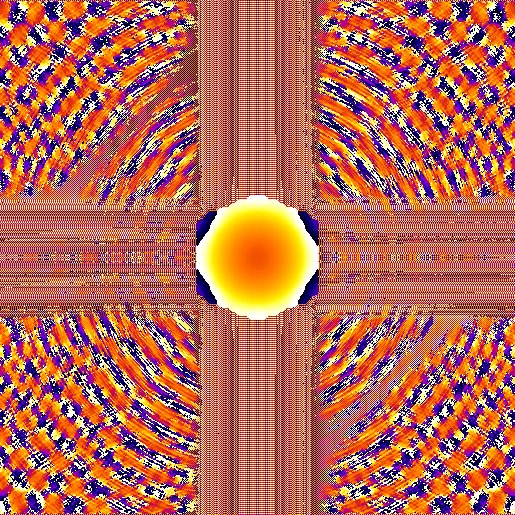 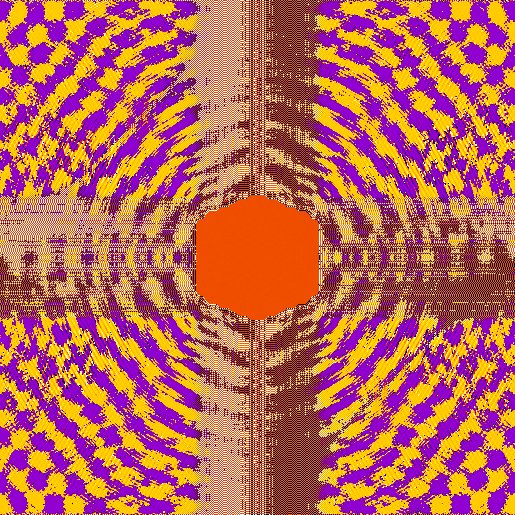 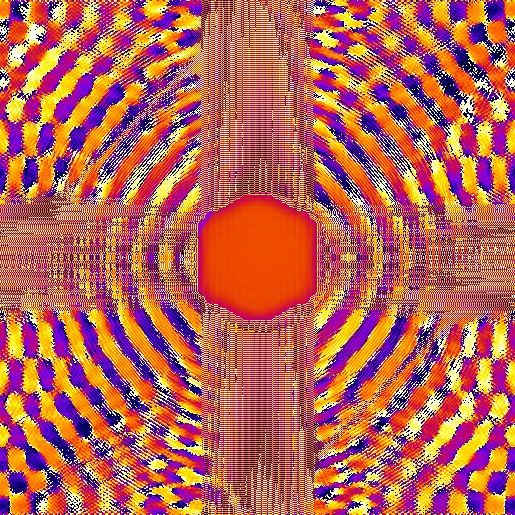 Deconvolution
Plain wave front
Curved wave front
Phase curvature
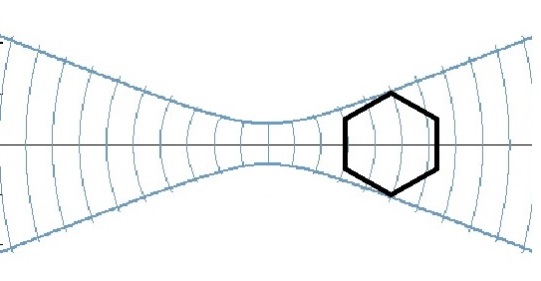 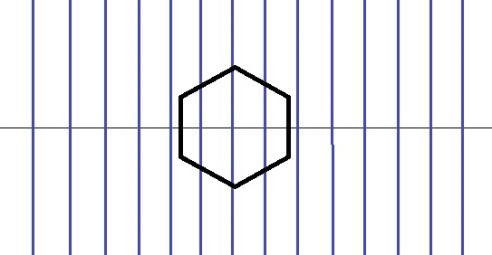 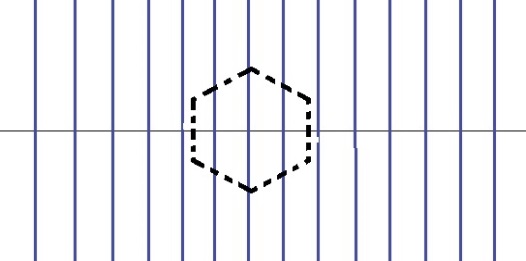 CXDI simulation – results (reciprocal space)
3D reciprocal space
Plain wave front
Deconvolution
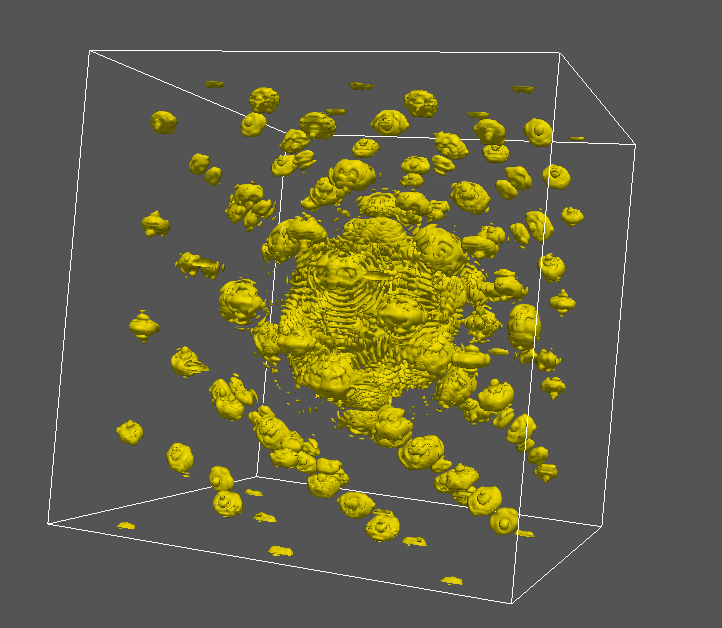 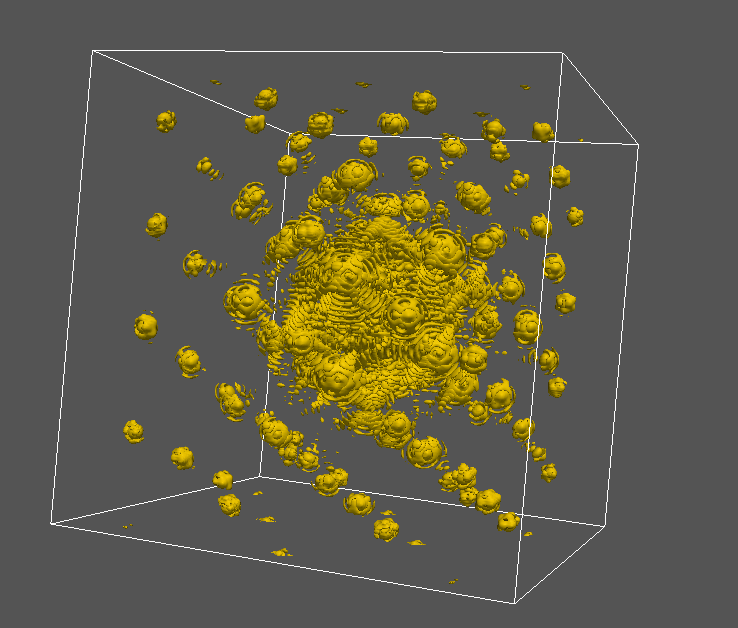 CXDI simulation – results (reciprocal space)
3D reciprocal space
Plain wave front
Deconvolution
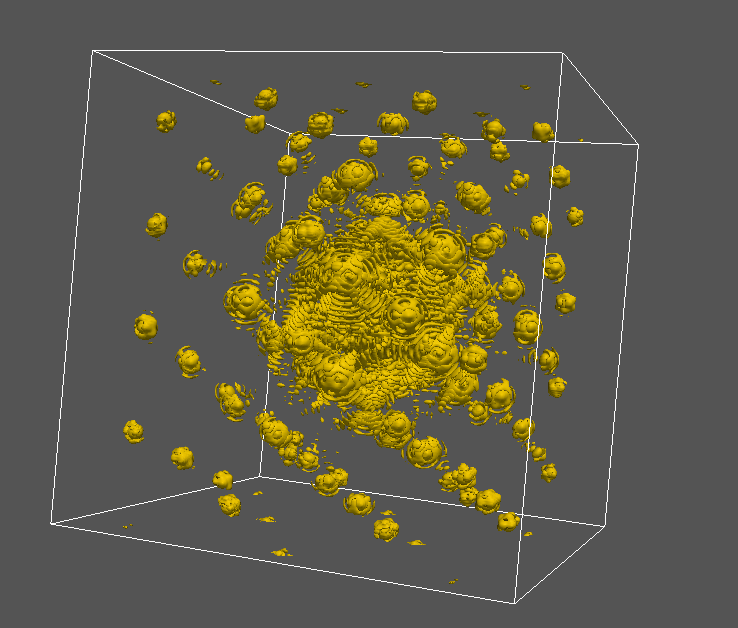 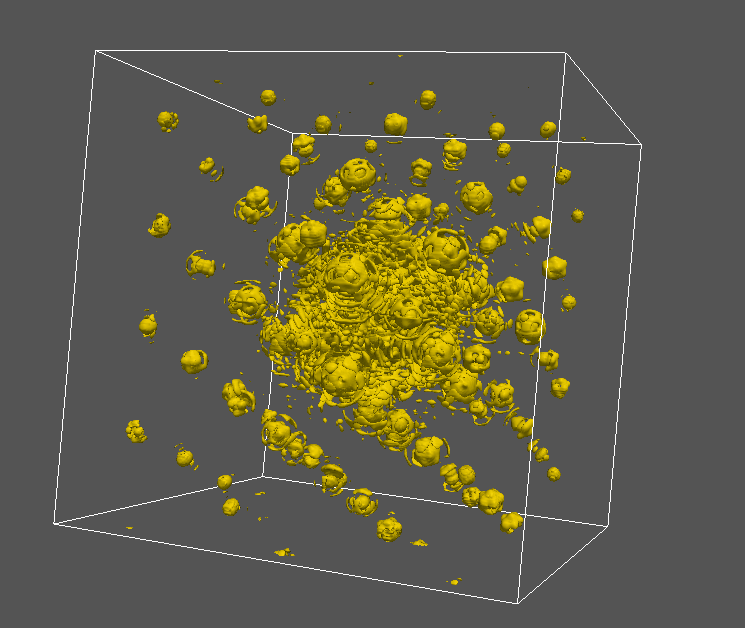 CXDI simulation – results (real space)
Reconstruction of the shape of the colloidal crystal
Plain wave front
Curved wave front
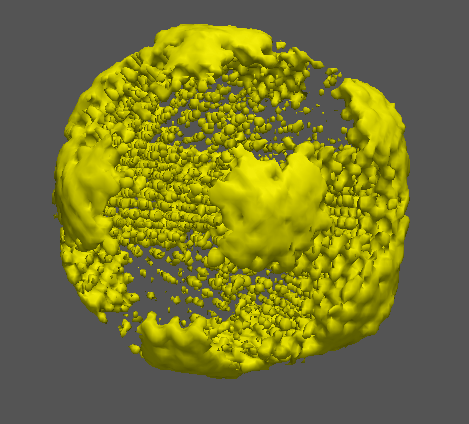 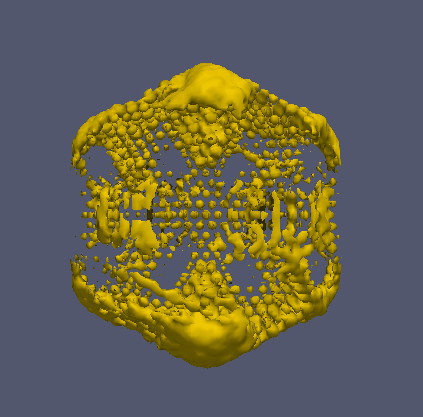 CXDI simulation – results (real space)
Reconstruction of the shape of the colloidal crystal
Plain wave front
Deconvolution
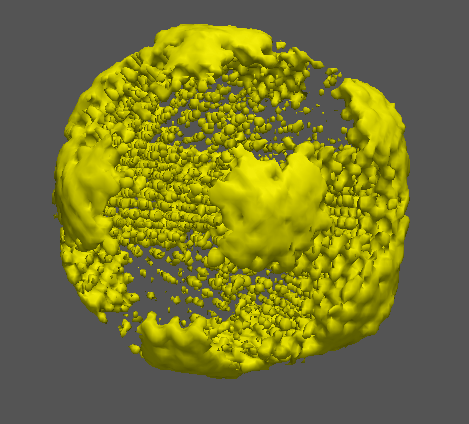 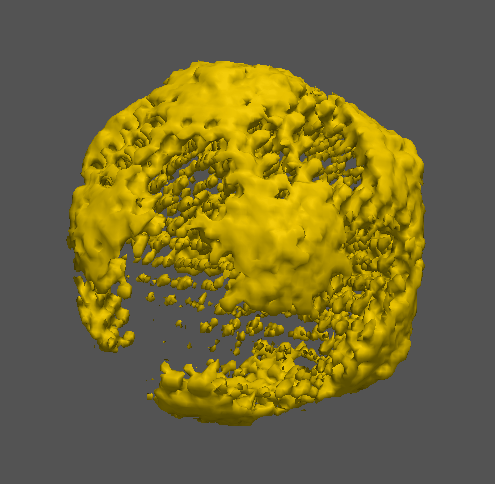 Conclusion and Outlook
Conclusion:
Problem with the focus improved by means of the deconvolution
Outlook:
Phase retrieval on simulated data
Phase retrieval on the experimental data
Acknowledgements
Prof. Dr. Edgar Weckert
Prof. Dr. Ivan Vartaniants
Anatoly Shabalin
Ruslan Kurta
Dmitry Dzhigaev
Sergey Lazarev
Max Rose
Thank you for your attention!